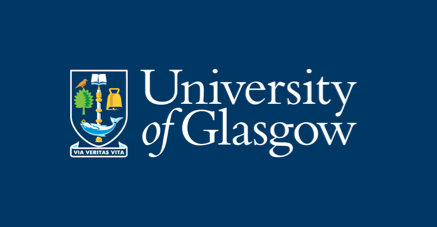 Sii AWAY DAY
January 17th, 2023 Glasgow
Overview International Strategy
Pasquale Maffia
Pasquale.Maffia@glasgow.ac.uk
Professor of Cardiovascular Immunology
School of Infection & Immunity International Lead
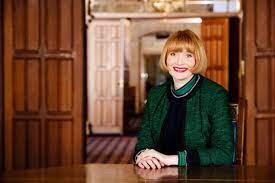 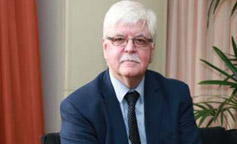 EXTERNAL RELATIONS
Rachel Sandison
Deputy Vice Chancellor External Engagement & Vice Principal
Bill Cushley
Assistant Vice Principal International
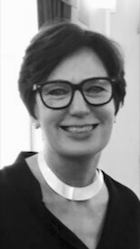 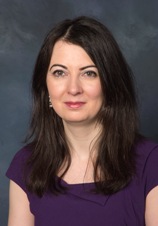 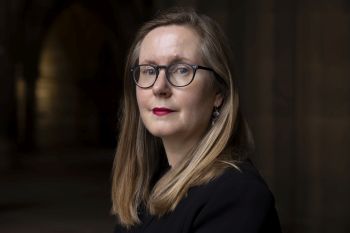 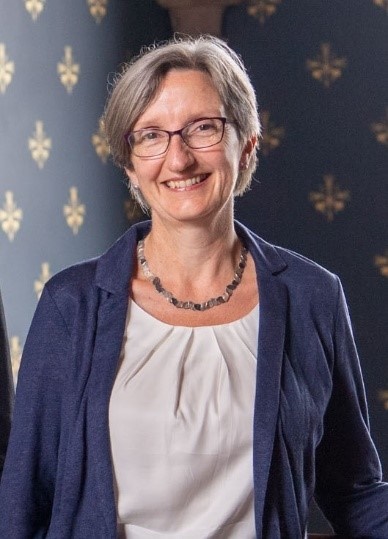 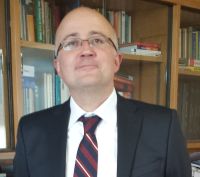 Lorna Hughes
Dean GE Europe
TBA
Dean of GE MENA
Konstantinos Kontis
Dean GE China/East Asia
Clare McManus
Dean for GE
Penelope Morris
Dean GE Americas
TBA
Dean of GE SSA
Professor Moyra Boland
Dean for Global Engagement
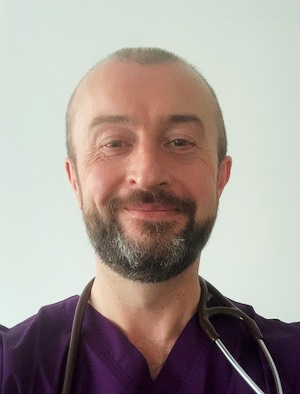 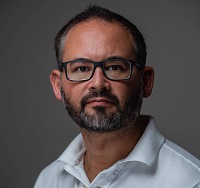 MVLS
Matthew Walters
MVLS College International Dean
Christopher Loughrey
MVLS College International Dean
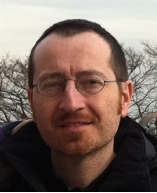 Sii
Pasquale Maffia
Sii International Lead
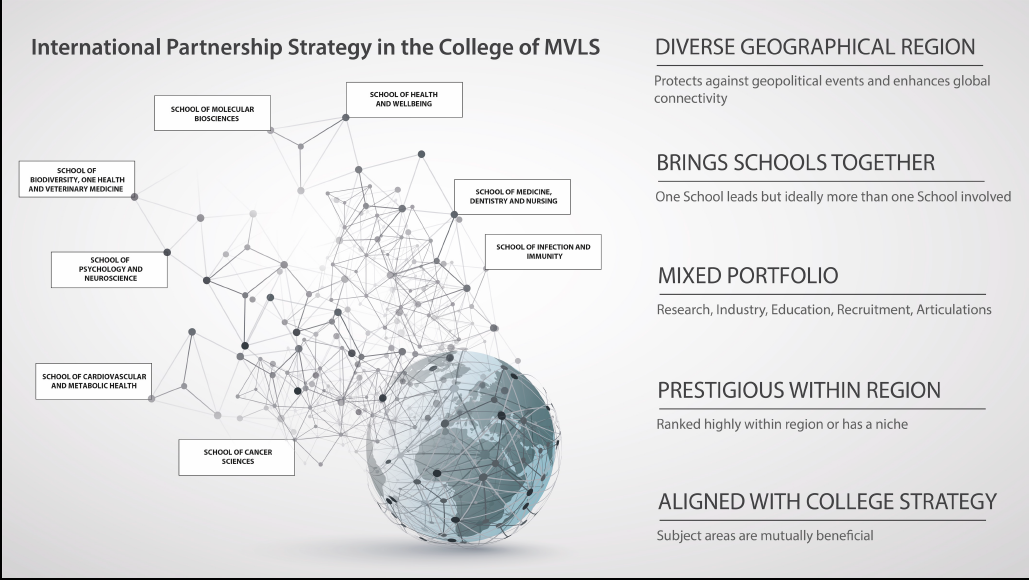 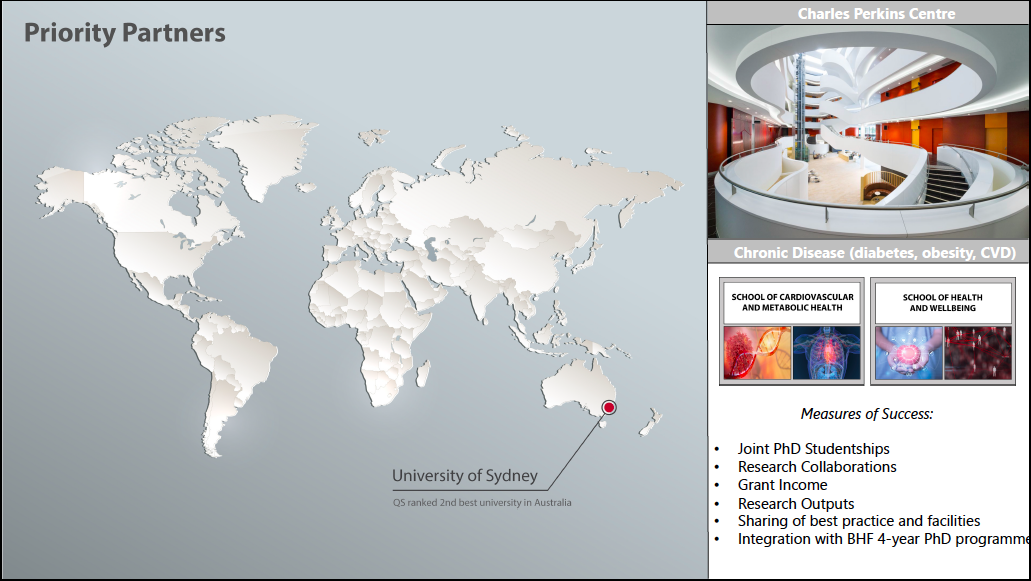 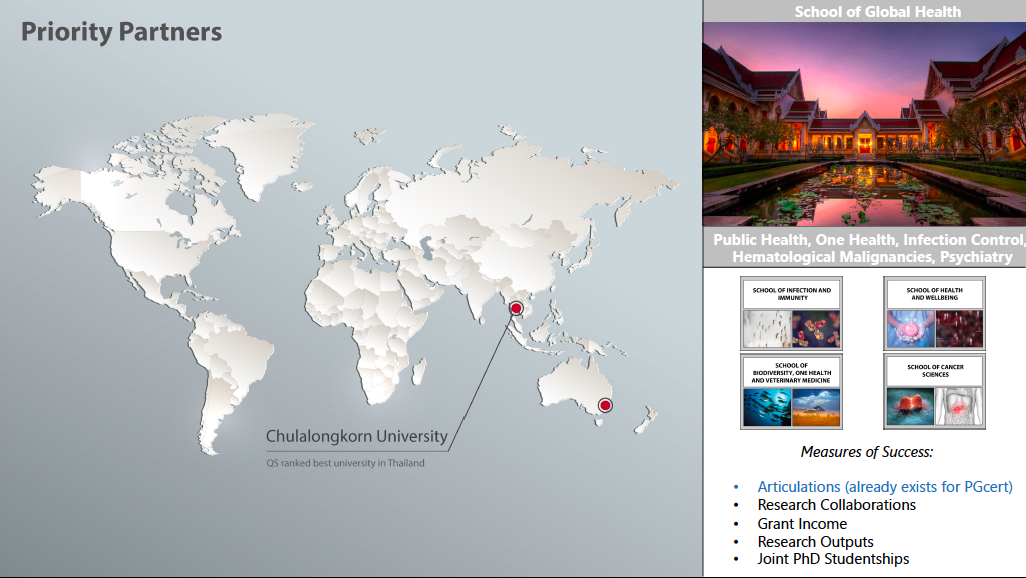 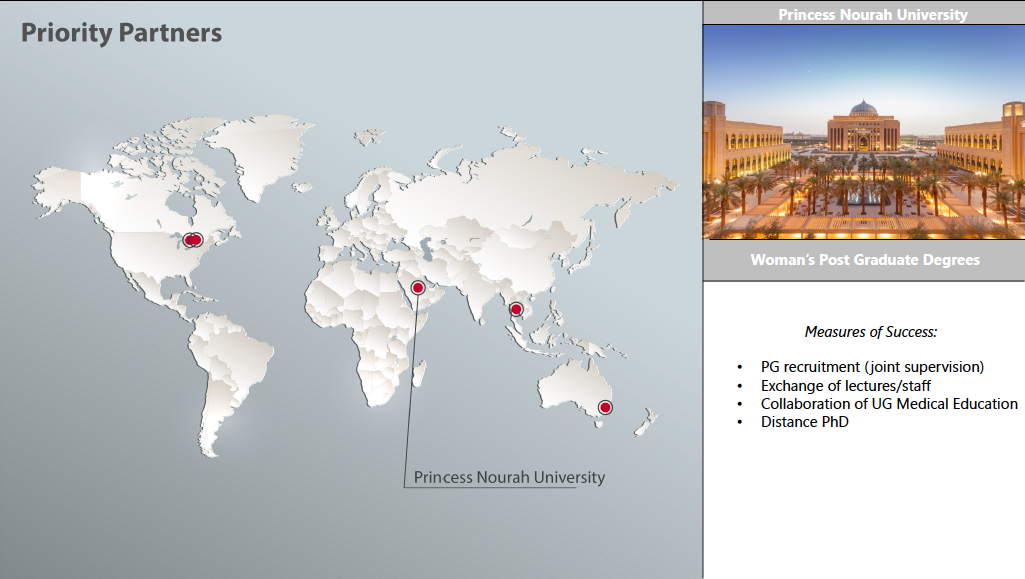 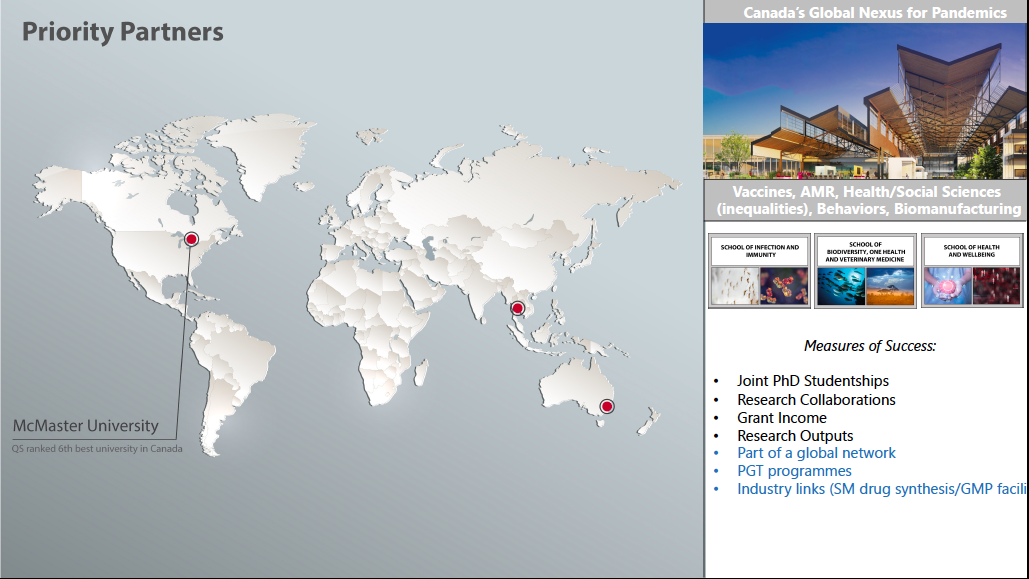 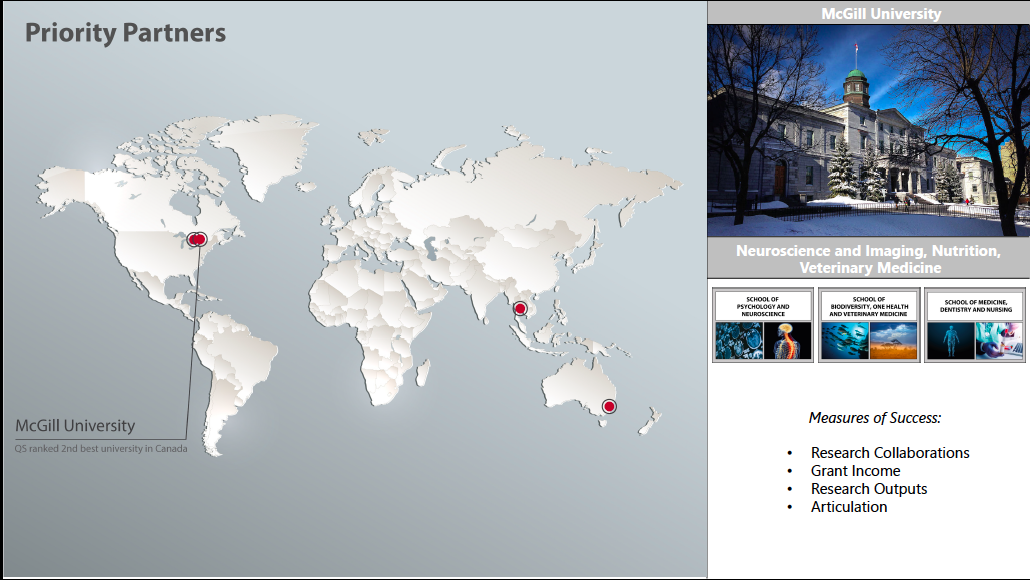 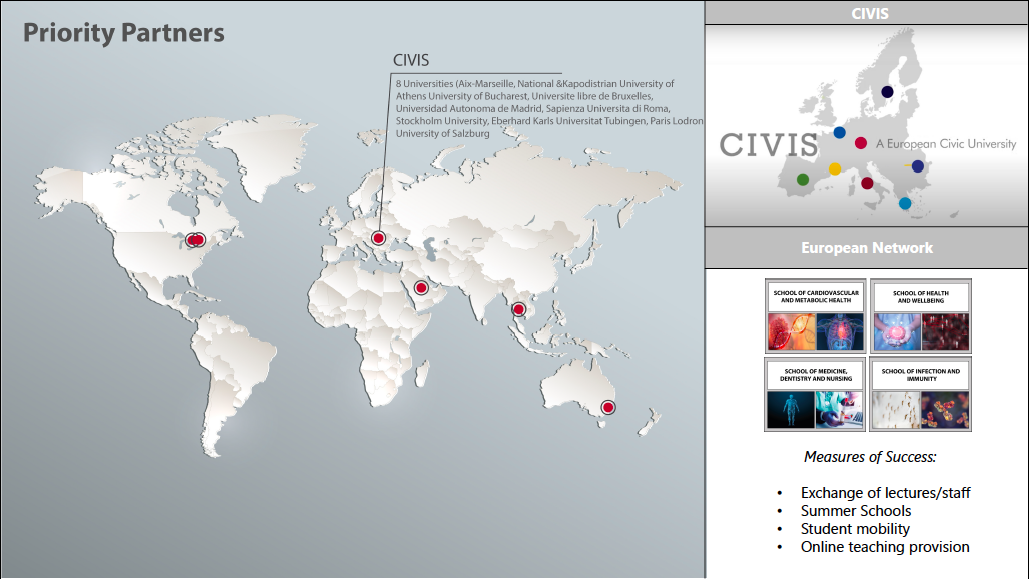 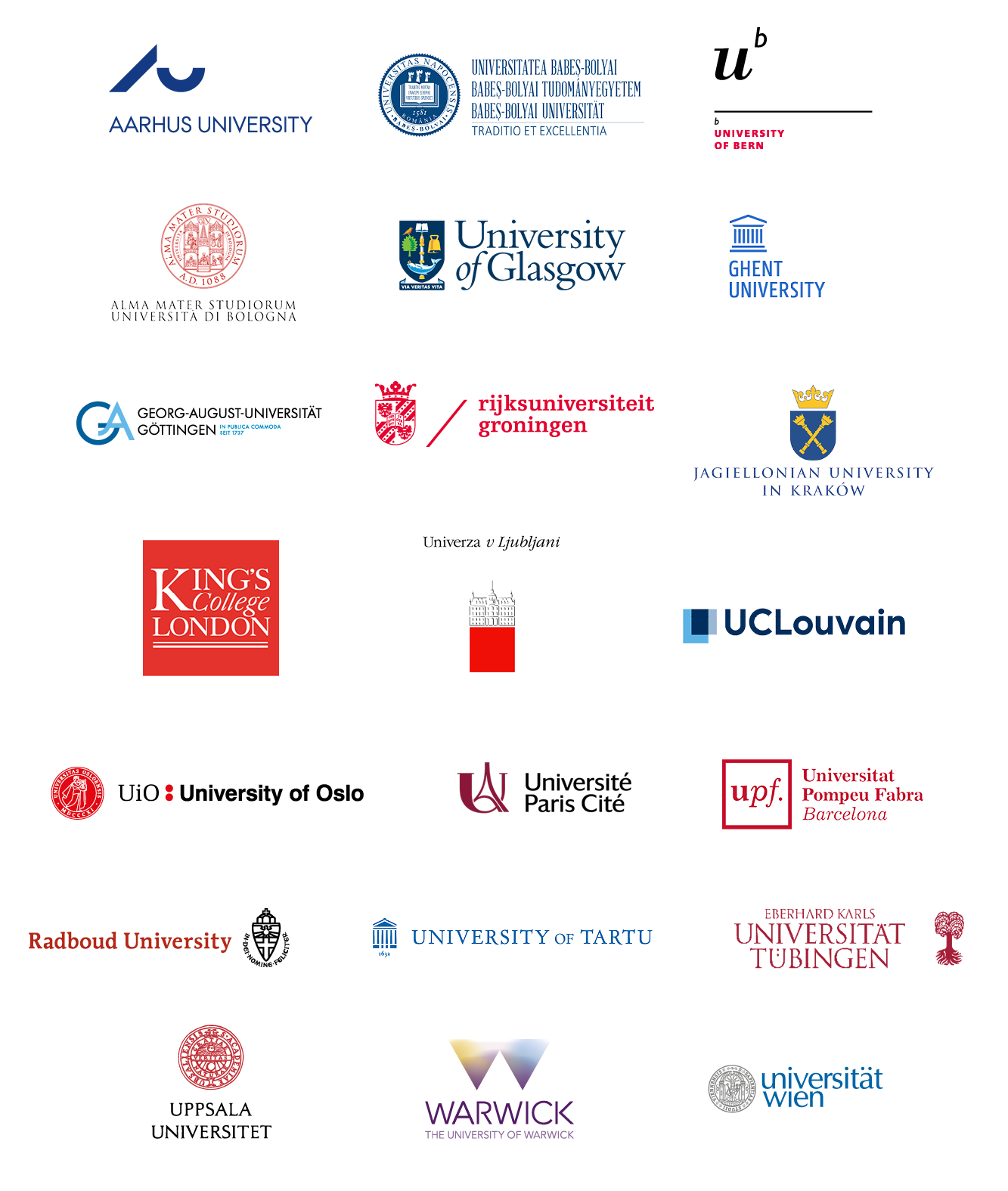 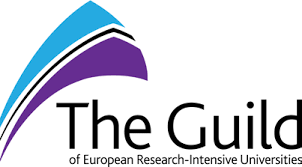 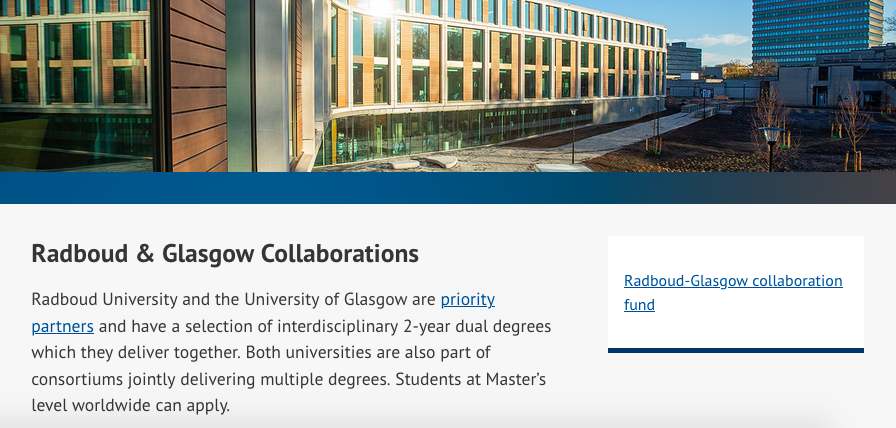 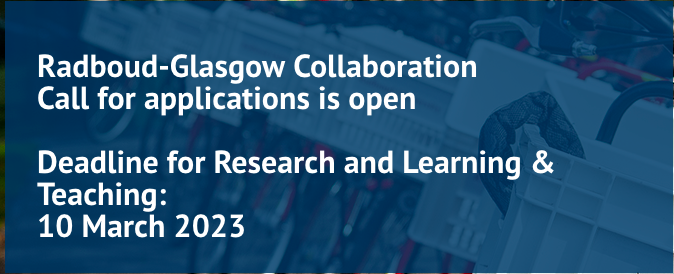 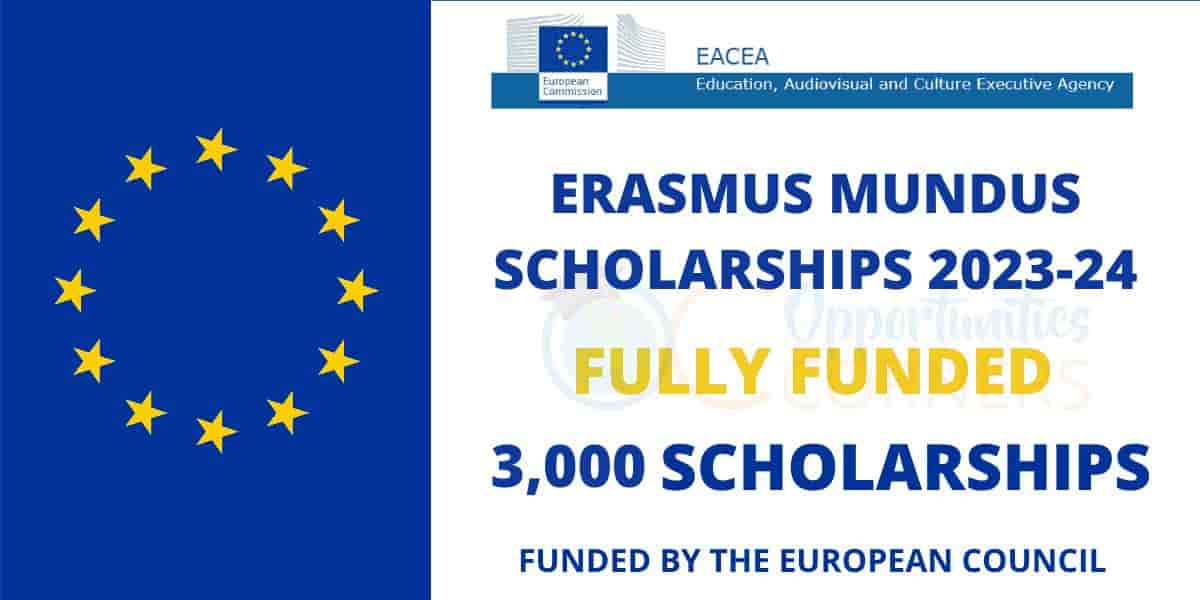 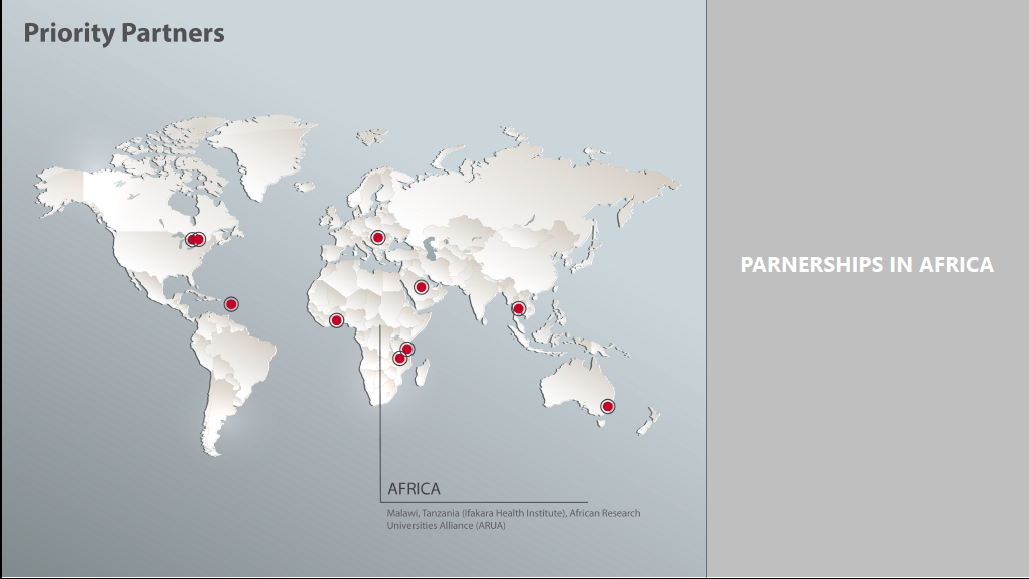 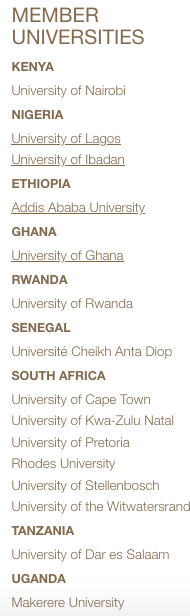 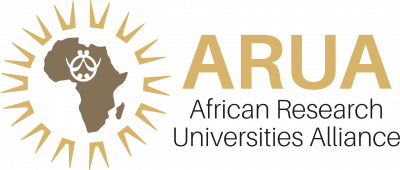 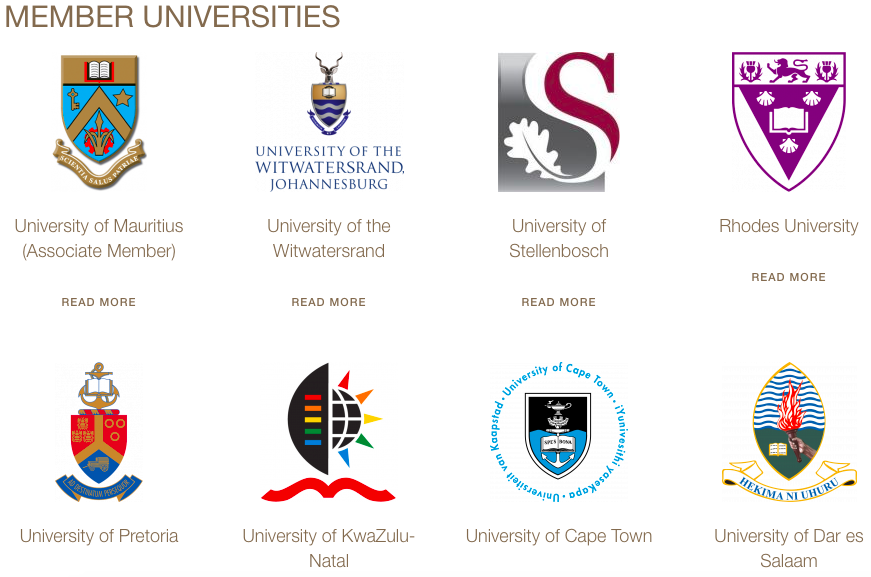 The Secretary-General of ARUA
Professor Ernest Aryeetey
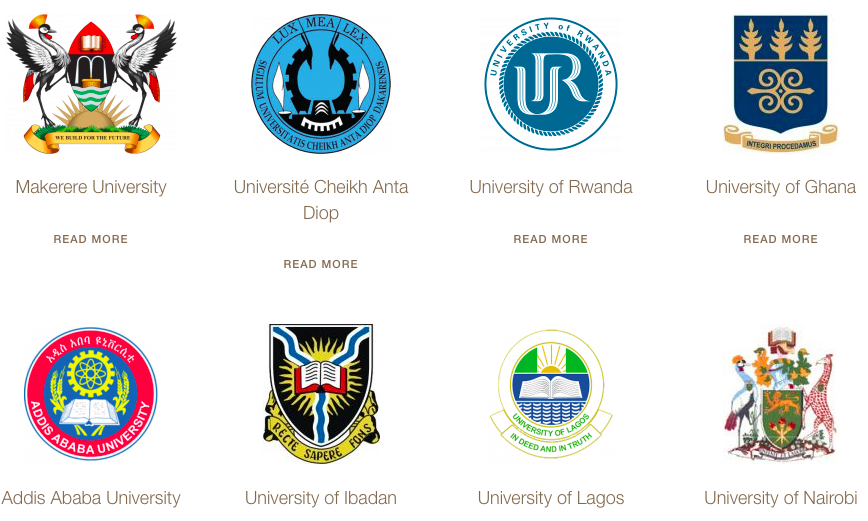 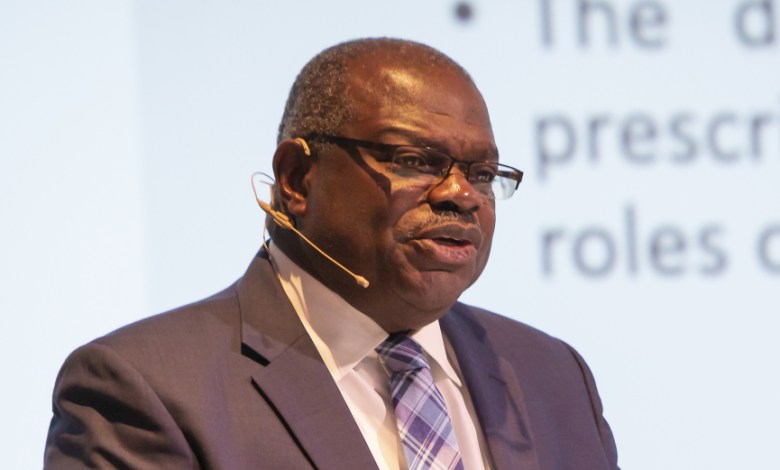 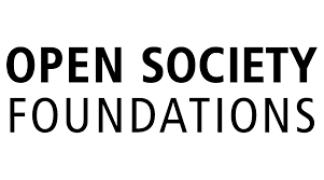 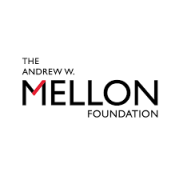 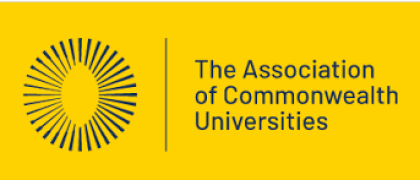 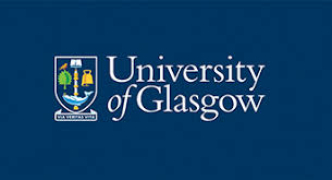 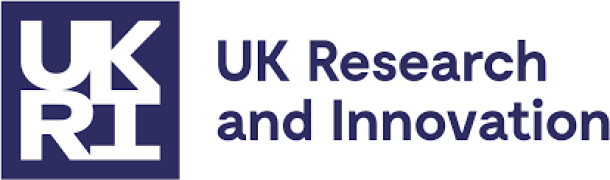 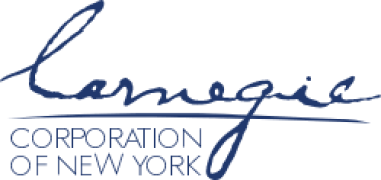 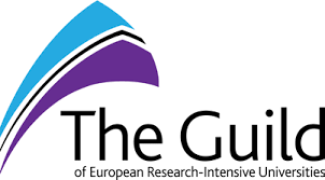 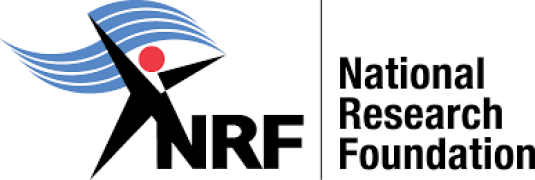 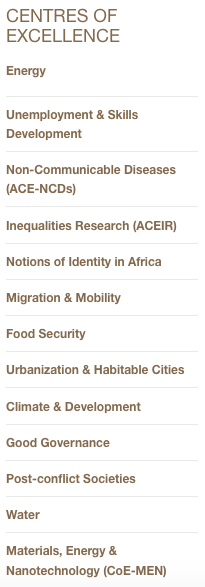 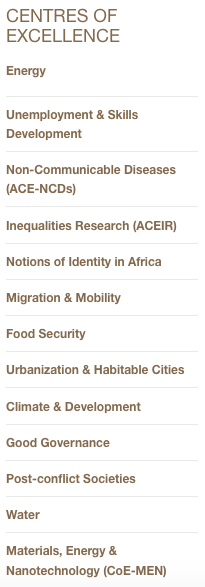 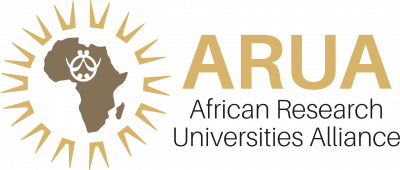 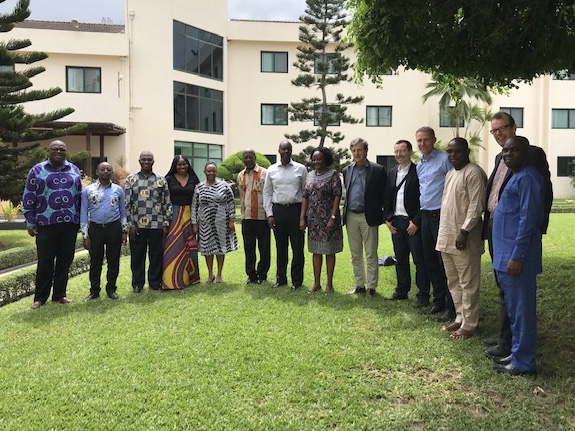 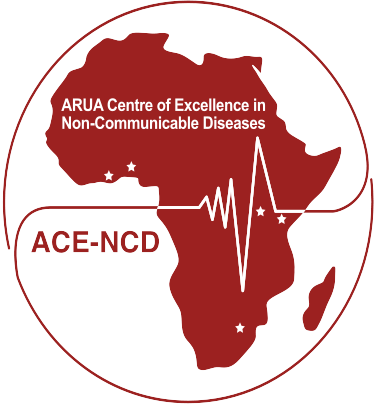 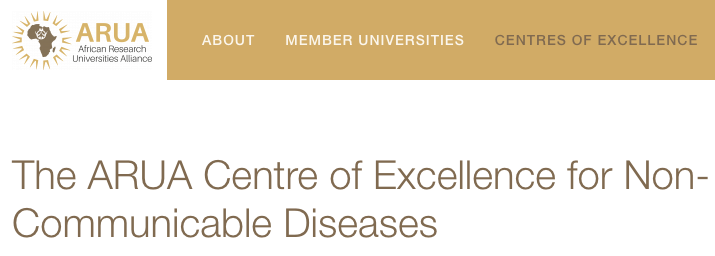 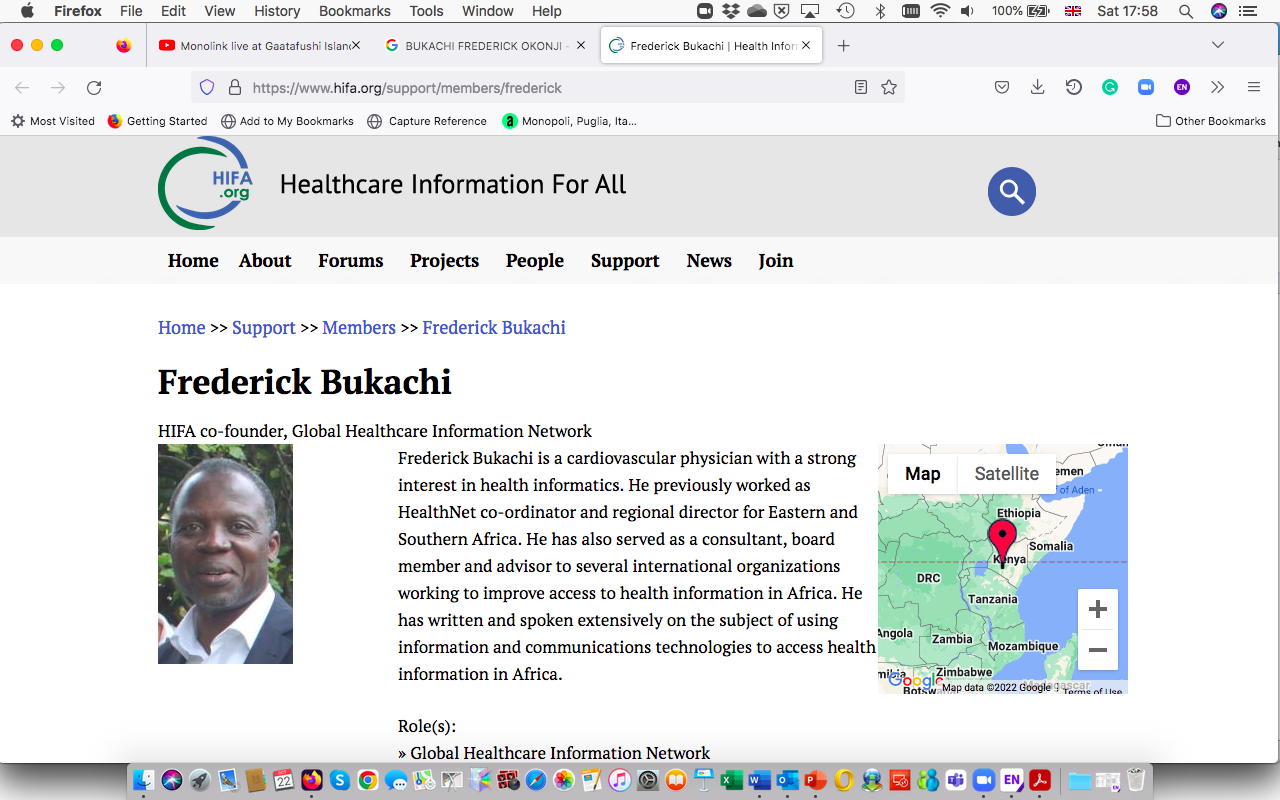 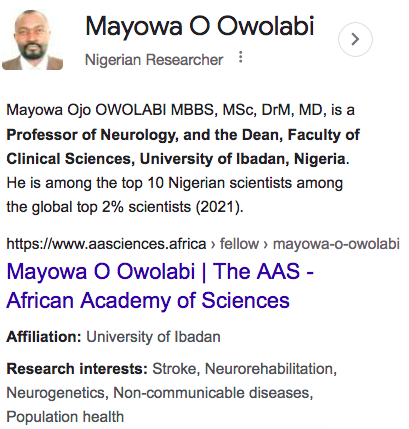 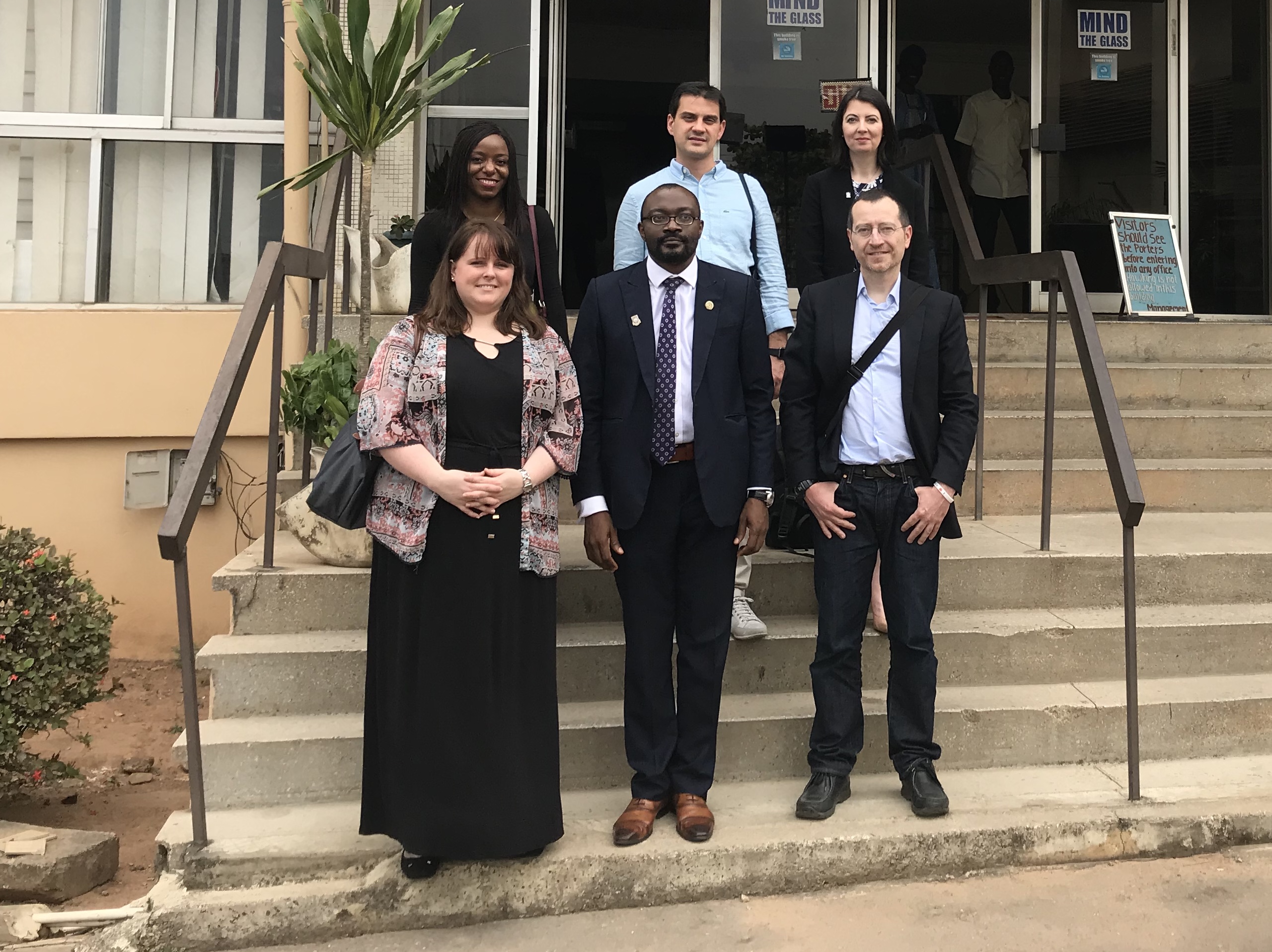 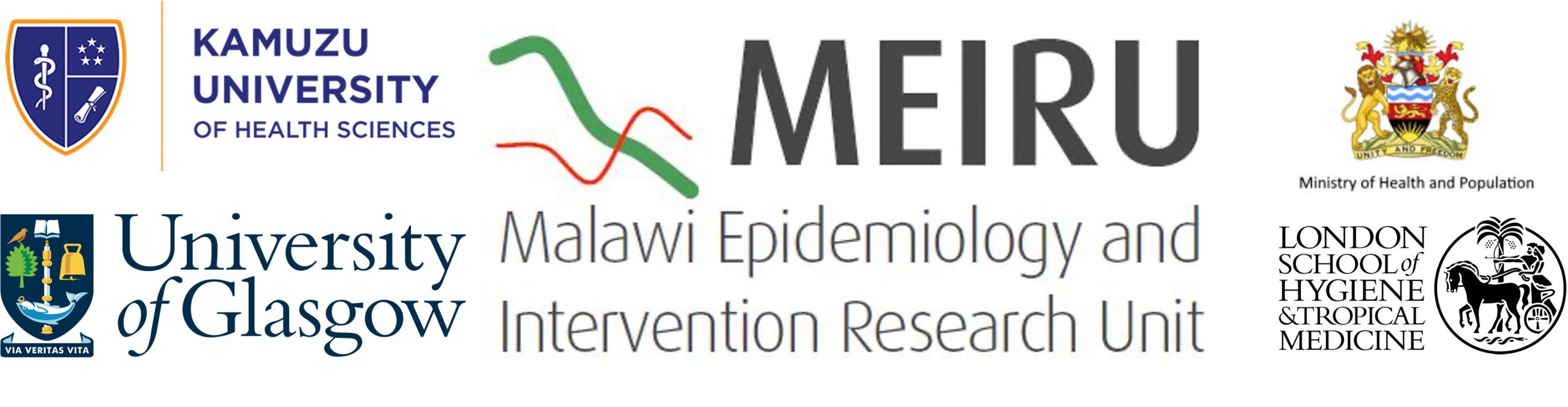 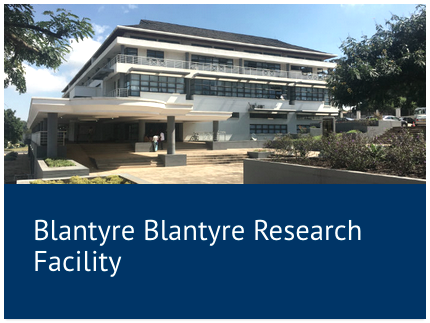 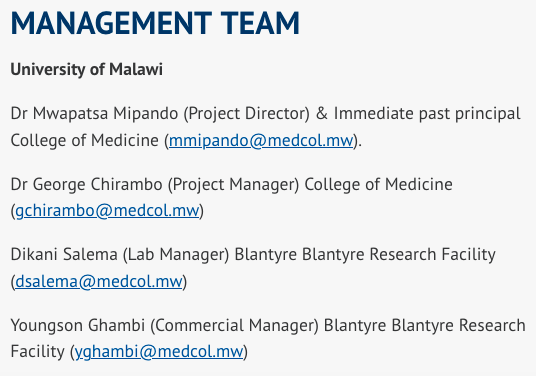 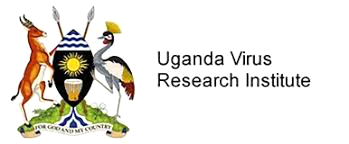 Professor Simon Anderson
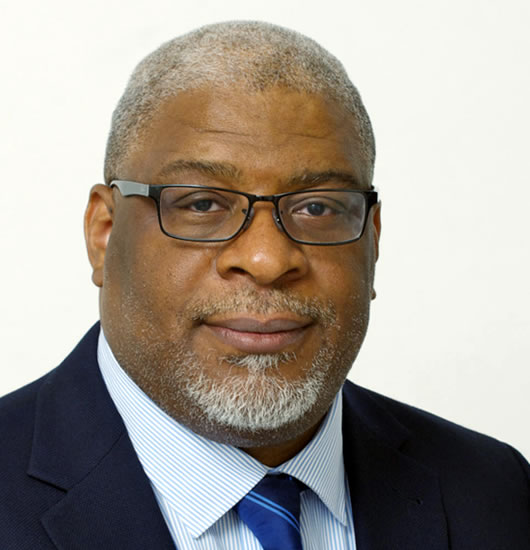 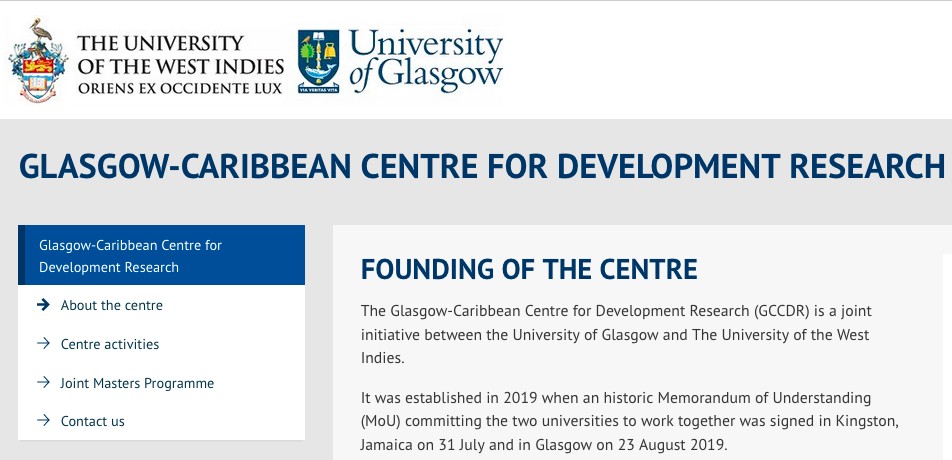 Next ARUA CoE in NCD meeting in Glasgow
27th - 29th March 2023
Advanced Research Centre, University of Glasgow
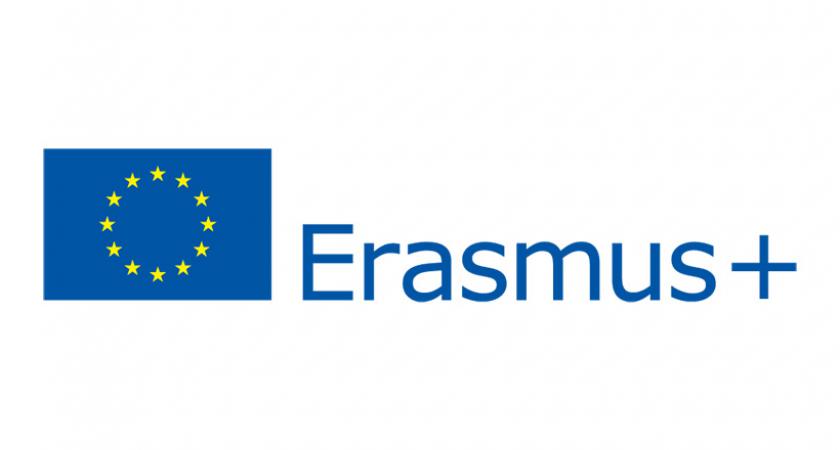 [Speaker Notes: We are divided up into 3 schools and 7 research institutes.]
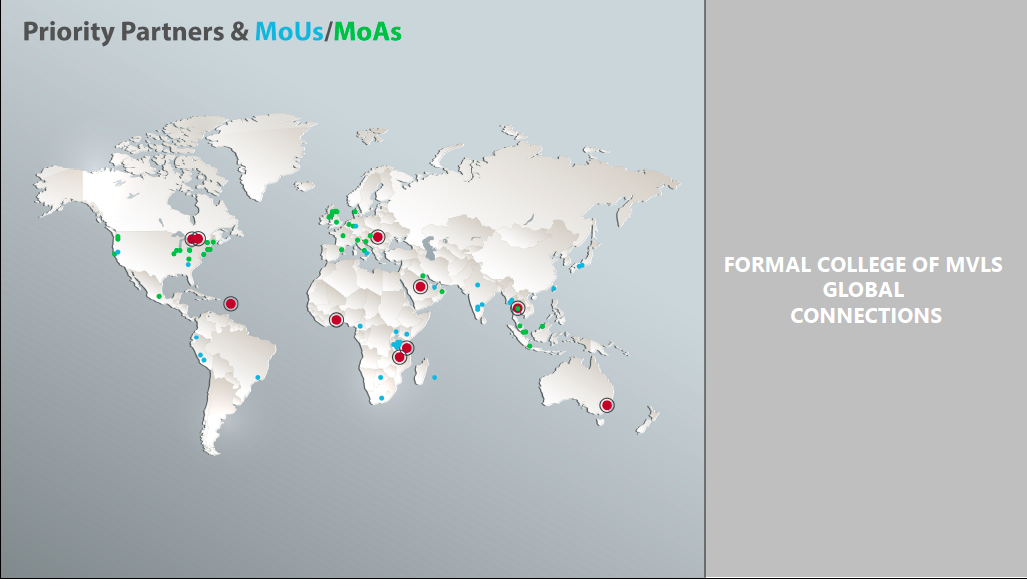 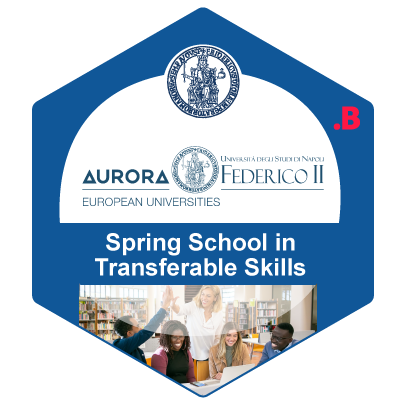 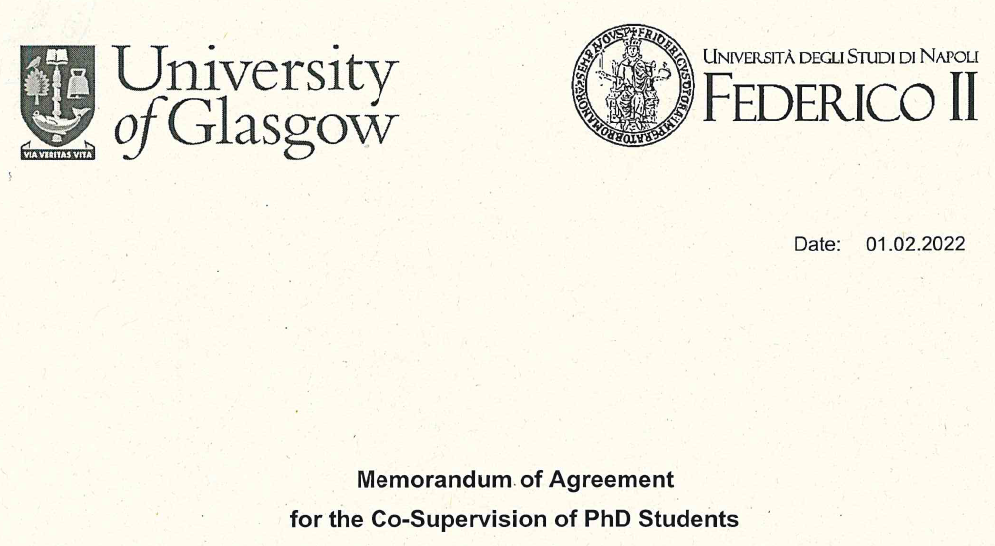